183 заседание Клуба АвтоБосс «Как отобрать клиентов у перекупов. Выкуп автомобилей с улицы

Кому сдается трейд-ин?





Март, 2019
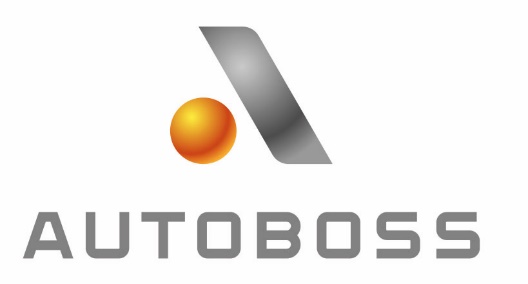 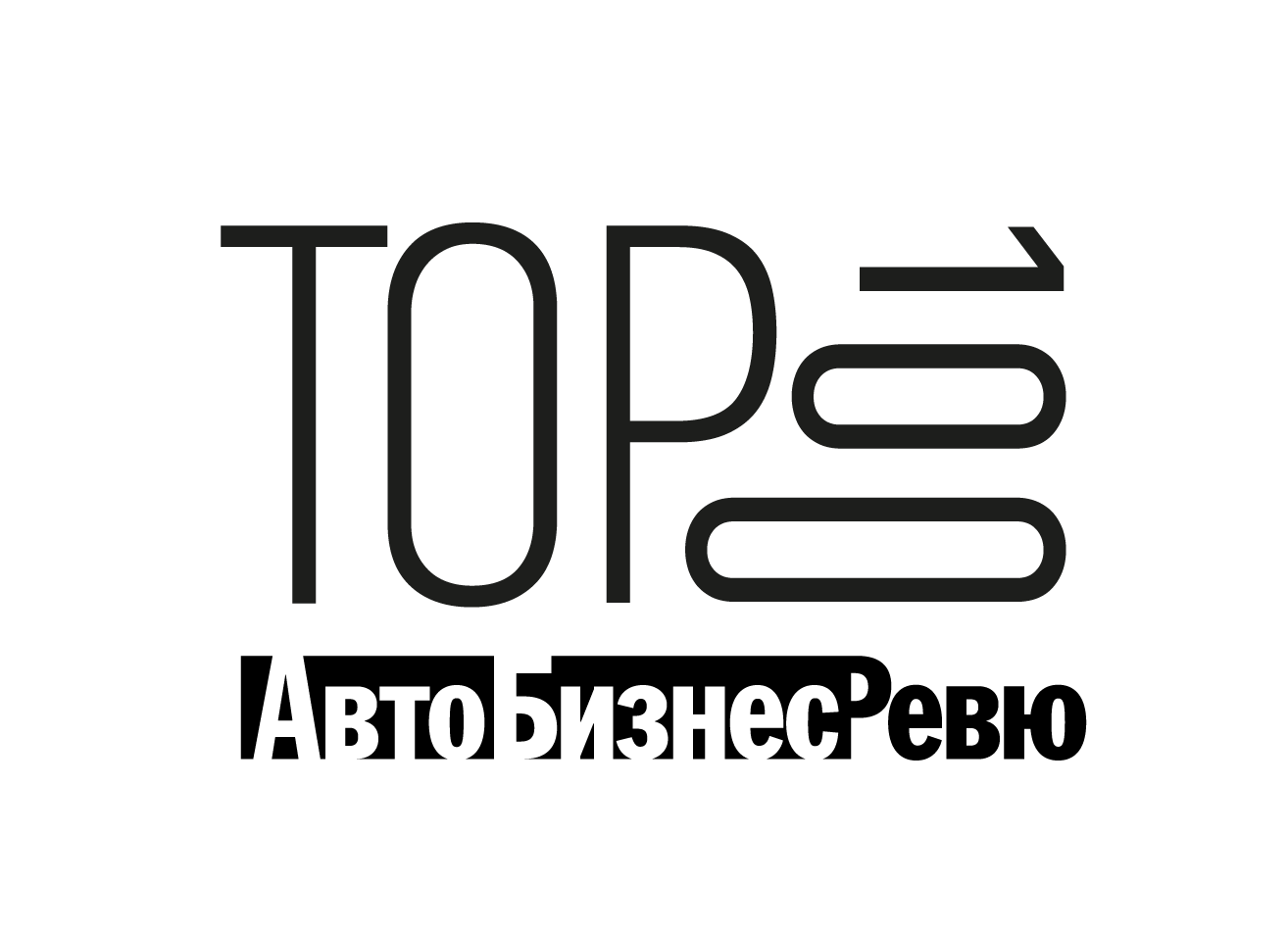 С 2007 года журнал «АвтоБизнесРевю» составляет рейтинг ведущих дилерских компаний. Мы начинали с топ-25 по продажам новых автомобилей. Теперь каждый год мы готовим топ-200 на рынке новых машин, топ-100 по выручке, топ-50 на рынке автомобилей с пробегом и еще более 10 рейтингов по другим показателям.
Евгений Еськов,								            21 марта 2019 г.
журнал «АвтоБизнесРевю»						              183-е заседание клуба «Автобосс»
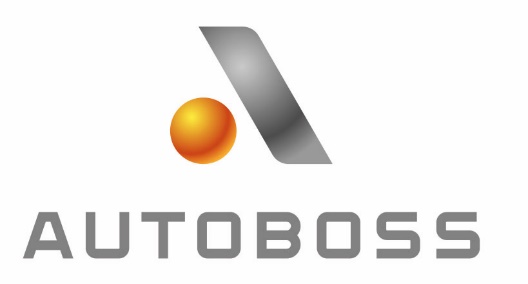 Динамика продаж а/м с пробегом у дилеров
Динамика рынка автомобилей с пробегом
26%
2%
Источник: Автостат
Источник: АвтоБизнесРевю
Последние десять лет продажи а/м с пробегом у официальных дилеров непрерывно растут, опережая вторичный рынок в целом
Евгений Еськов,								            21 марта 2019 г.
журнал «АвтоБизнесРевю»						              183-е заседание клуба «Автобосс»
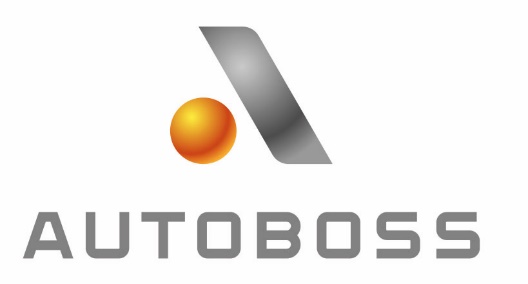 Динамика продаж а/м с пробегом у дилеров
за последние пяти лет
Источник: АвтоБизнесРевю
Рост продаж автомобилей с пробегом у официальных дилеров выражается двузначными значениями. Только в 2015 году темпы во вторичном сегменте был значительно медленнее. В перспективе последних 10 лет тенденция та же.
Евгений Еськов,								            21 марта 2019 г.
журнал «АвтоБизнесРевю»						              183-е заседание клуба «Автобосс»
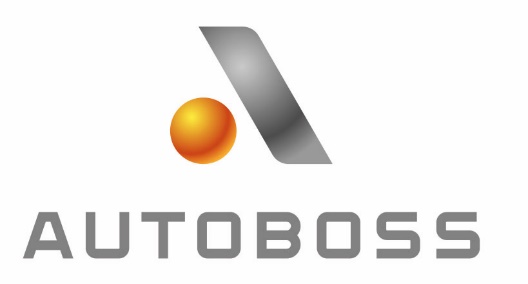 Объем продаж автомобилей с пробегом через официальных дилеров
Доля дилеров на вторичном рынке
14%
760 000
а/м
Источник: Автостат, РОАД
За последние пять лет объем продаж а/м с пробегом через официальных дилеров вырос в два раза. При этом на развитых рынках в мире доля официальных дилеров может превышать 30%.
Евгений Еськов,								            21 марта 2019 г.
журнал «АвтоБизнесРевю»						              183-е заседание клуба «Автобосс»
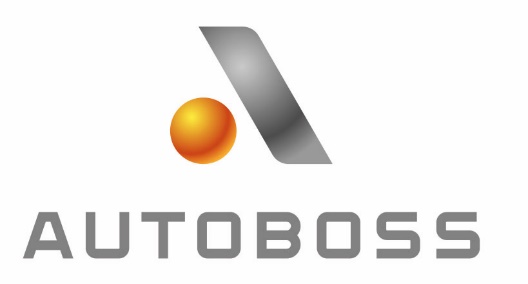 Ключевые показатели в сегменте а/м с пробегом
на основе статистики участников рейтинга дилерских холдингов
Средняя цена продажиавтомобиля с пробегом

 617 614 рублей
Соотношение продажновых и б/у автомобилей

        1 : 3
Доля автомобилей, принятых в trade-in

         41%
Доля продаж автомобилей с пробегом в кредит
          14%
Евгений Еськов,								            21 марта 2019 г.
журнал «АвтоБизнесРевю»						              183-е заседание клуба «Автобосс»
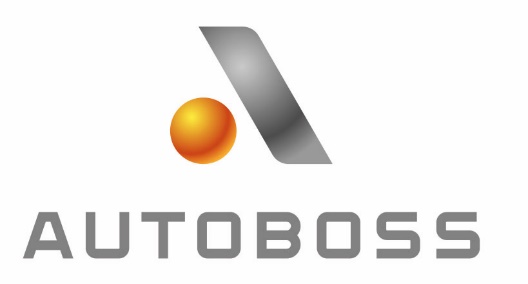 Изменение доли автомобилей с пробегом в выручке
Источник: АвтоБизнесРевю
* предварительная оценка
Роль бизнеса по продажам автомобилей с пробегом возросла. За последние пять лет доля направления в выручке дилеров увеличилась почти в два раза.
Евгений Еськов,								            21 марта 2019 г.
журнал «АвтоБизнесРевю»						              183-е заседание клуба «Автобосс»
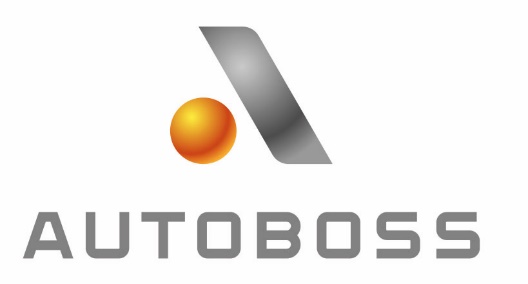 Топ-10 дилеров по продажам а/м с пробегом
Практически все ведущие дилеры увеличили продажи автомобилей с пробегом в 2018 году.

Планку в 20 тысяч а/м преодолели семь холдингов.Еще пять дилеров продали более 10 тысяч.

В топ-50 семь дилеров продали менее 3 тысяч а/м.
Источник: АвтоБизнесРевю
Евгений Еськов,								            21 марта 2019 г.
журнал «АвтоБизнесРевю»						              183-е заседание клуба «Автобосс»
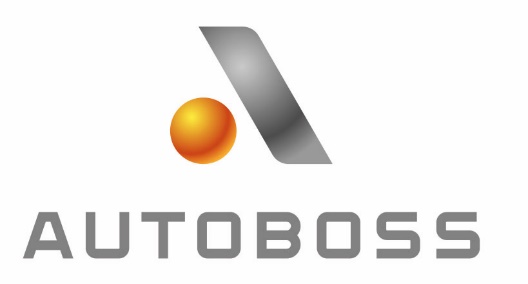 Топ-10 дилеров по динамике продаж, 2018
У лидеров по росту объем продаж а/м с пробегом не превысил 10 тысяч единиц. 

Более чем в полтора раза выросли продажи у 11 дилеров

У лидеров по росту из года в год темпы замедляются.
Источник: АвтоБизнесРевю
Евгений Еськов,								            21 марта 2019 г.
журнал «АвтоБизнесРевю»						              183-е заседание клуба «Автобосс»
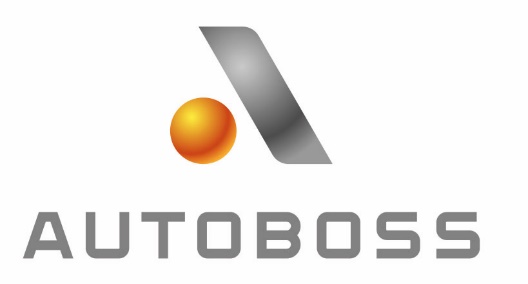 Топ-10 дилеров по доле кредитных продаж а/м с пробегом
Средняя доля кредитный продаж по участникам рейтинга – 14,3% (+2 п.п.).

У большинства лидеров по доле результат 20-30%. Лучший показатель – 46%.

Наибольшая доля наблюдается у  региональных игроков.
Источник: АвтоБизнесРевю
Евгений Еськов,								            21 марта 2019 г.
журнал «АвтоБизнесРевю»						              183-е заседание клуба «Автобосс»
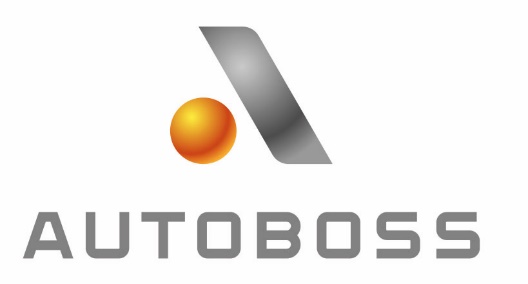 СПАСИБО!
Успеха в бизнесе!
Евгений Еськов
главный редактор «АвтоБизнесРевю»
+7-495-772-7972
eskov@abreview.ru
Евгений Еськов,								            21 марта 2019 г.
журнал «АвтоБизнесРевю»						              183-е заседание клуба «Автобосс»